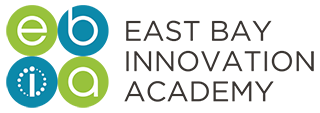 Academic Excellence
EBIA Team Updates, April 2018
East Bay Innovation Academy  3400 MALCOLM AVE, OAKLAND, CA 94605 www.eastbayia.org
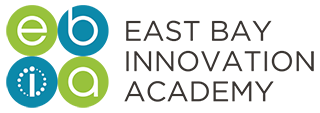 LCAP Plan and Timeline
East Bay Innovation Academy  3400 MALCOLM AVE, OAKLAND, CA 94605 www.eastbayia.org
LCAP Plan and Timeline
Development Trajectory
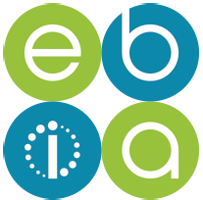 East Bay Innovation Academy  3400 MALCOLM AVE, OAKLAND, CA 94605 www.eastbayia.org
LCAP Plan and Timeline
Goals and Commitments
Provide and maintain basic services for students and school
Create a culture of caring and responsibility, where students feel safe and supported.
Provide a coherent 21st century program that offers new, innovative and alternative educational experiences. 
Provide students a rigorous, STEAM based, standards-aligned academic experience and increase the number of students making targeted growth in each core subject area. 
Maintain very high attendance to ensure school receives state money, via ADA, to succeed.
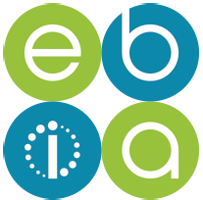 East Bay Innovation Academy  3400 MALCOLM AVE, OAKLAND, CA 94605 www.eastbayia.org
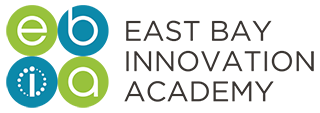 SY 2018.2019 Staffing Update
East Bay Innovation Academy  3400 MALCOLM AVE, OAKLAND, CA 94605 www.eastbayia.org
SY 18.19 Staffing Update
Staffing Additions 
Teacher – 6 FTE
IA – 1 FTE
Leadership – 3 FTE

Staffing Additions 
May 1st – Intent to Return to Staff (May 15th deadline)
Openings – Candidates in final hiring stages for all open positions
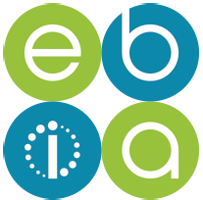 East Bay Innovation Academy  3400 MALCOLM AVE, OAKLAND, CA 94605 www.eastbayia.org
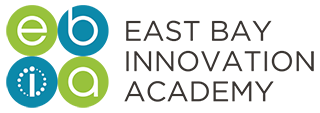 SY 2018.2019 Student Enrollment
East Bay Innovation Academy  3400 MALCOLM AVE, OAKLAND, CA 94605 www.eastbayia.org
SY 18.19 Student Enrollment
Currently Enrolled as of 4.17.18 (595)
Grade 6 - 118
Grade 7 - 121
Grade 8 – 119
Grade 9 – 112
Grade 10 – 79
Grade 11 - 46
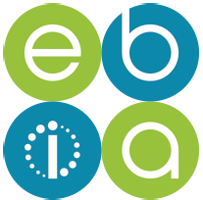 East Bay Innovation Academy  3400 MALCOLM AVE, OAKLAND, CA 94605 www.eastbayia.org
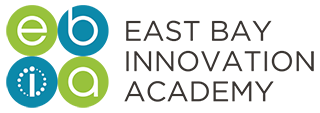 PBL Curriculum & Intersession
East Bay Innovation Academy  3400 MALCOLM AVE, OAKLAND, CA 94605 www.eastbayia.org
PBL Curriculum & Intersession
Academics Committee Planning Work

SY 2018-2019
Goal: Redesign to address failure rates, demographic performance gaps and executive functioning. 
Planning: Drafting for greater academic alignment can be made across grades/subject areas
Common Rubrics - Used across courses, aligned to learning outcomes
Shared Unit Planning Doc - Used across all courses, built to align to PBL/BL 
Learning Outcomes - Grading scale 6-12 using Oral communication, written communication, agency, collaboration and knowledge and thinking.
LMS - Investigate options to ensure LMS is aligned to instructional model (PBL/BL) and policy, used across 6-12
Capstone Pilot
Goal: Prototype aspects of SY 18.19 academics planning for feedback and iteration 
Planning: Use common rubrics and learning outcomes in target grades (Upper School & 6th Grade) 
Committee Members
Fay (ELA), Frankel (History), Mandilag (Science), Potts (SPED), Krugman, Powers
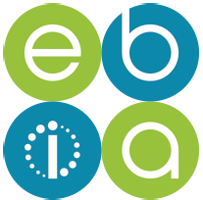 East Bay Innovation Academy  3400 MALCOLM AVE, OAKLAND, CA 94605 www.eastbayia.org
PBL Curriculum & Intersession
Intersession Planning Work

*See Intersession Master Arc in Board Packet
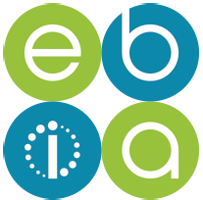 East Bay Innovation Academy  3400 MALCOLM AVE, OAKLAND, CA 94605 www.eastbayia.org